ЈУГОСЛОВЕНСКО РАТИШТЕ 1943-1945.ГОДИНЕ
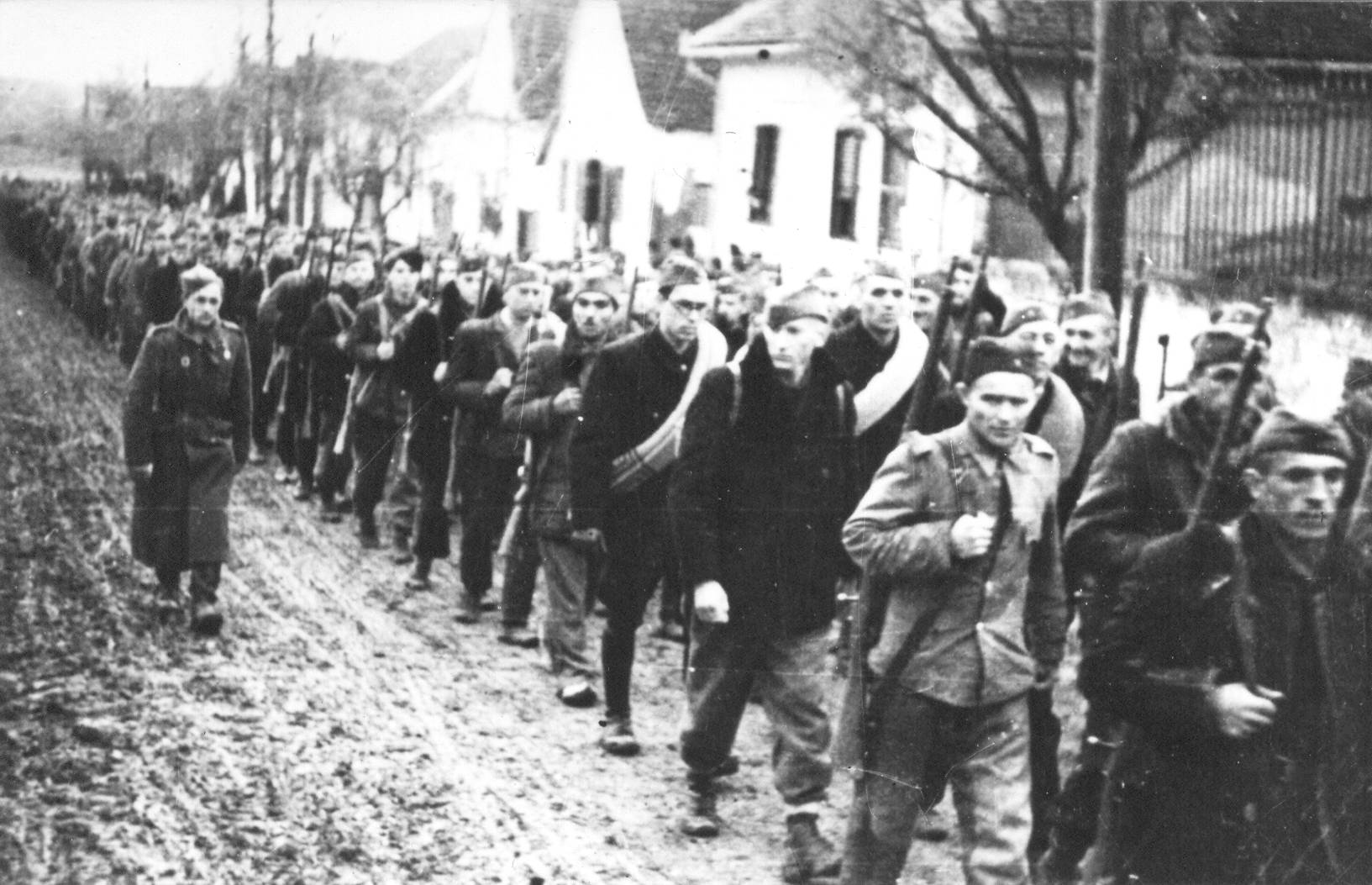 ДРАГИША  ЦВЕТКОВИЋ-ПРЕДСЕДНИК ВЛАДЕ
АЛЕКСАНДАР ЦИНЦАР МАРКОВИЋ-МИНИСТАР СПОЉНИХ ПОСЛОВА
ПРОТОКОЛ О ПРИСТУПАЊУ ЈУГОСЛАВИЈЕ ТРОЈНОМ ПАКТУ
25.МАРТ 1941. БЕЧ
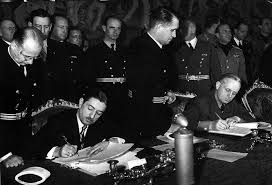 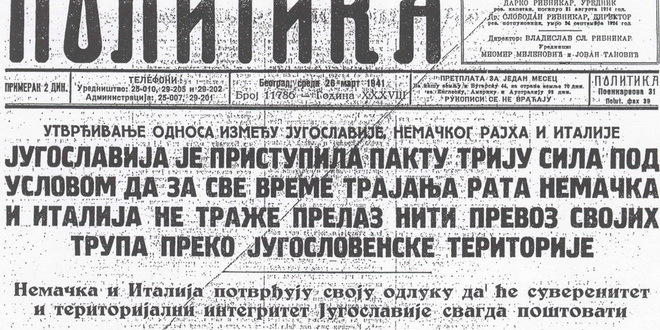 ДРЖАВНИ УДАР
У НОЋИ ИЗМЕЂУ 26. И 27.МАРТА
ВЛАДА ЦВЕТКОВИЋ-МАЧЕК СМЕЊЕНА

ДУШАН  СИМОВИЋ ОБРАЗОВАО НОВУ ВЛАДУ
БОЉЕ  РАТ НЕГО  ПАКТ !
БОЉЕ  ГРОБ  НЕГО  РОБ !
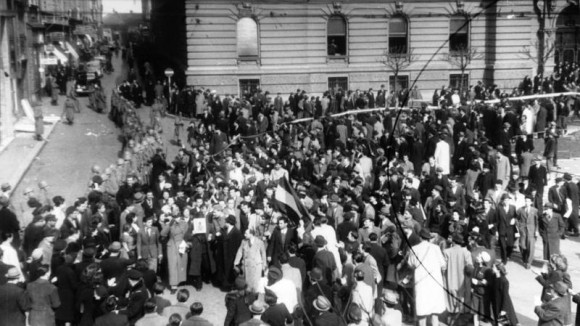 БОМБАРДОВАЊЕ   ЈУГОСЛАВИЈЕ
6.АПРИЛ 1941.
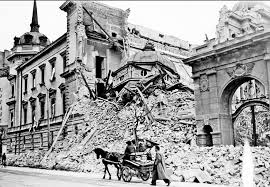 ОКУПАЦИОНА ПОДЕЛА ЈУГОСЛАВИЈЕ
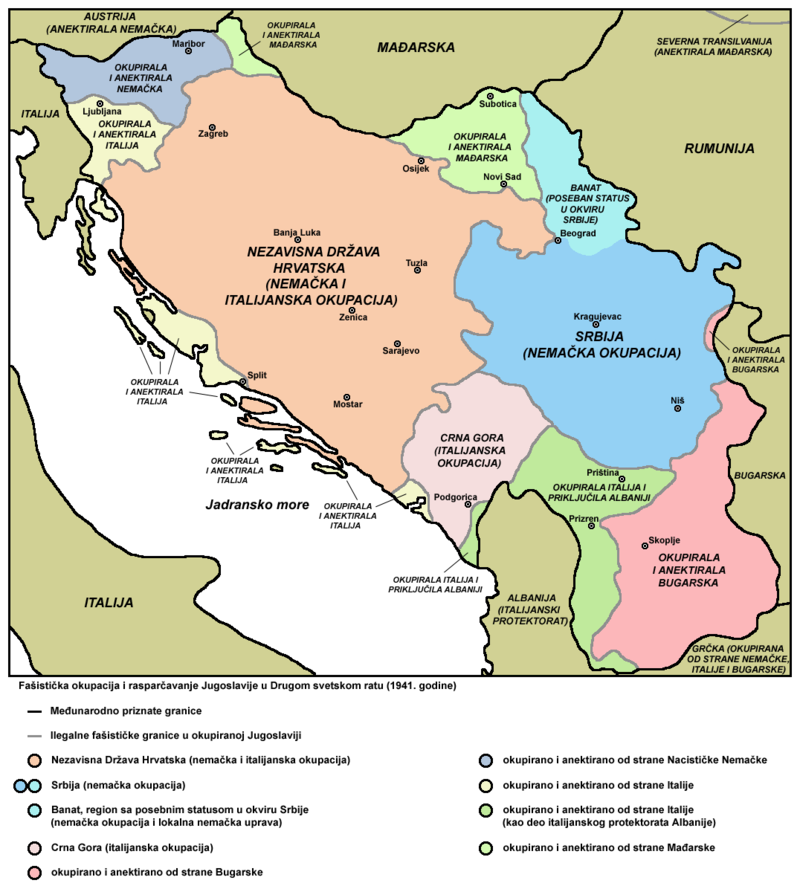 СТВОРЕНА НДХ
10. АПРИЛ 1941.
АНТЕ  ПАВЕЛИЋ
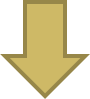 ПОДРШКА ТРЕЋЕГ РАЈХА И РИМОКАТОЛИЧКЕ ЦРКВЕ
РЕШЕЊЕ СРПСКОГ ПИТАЊА:
1. ДЕО  УБИТИ
2.  ДЕО ИСЕЛИТИ
3. ДЕО ПРЕВЕСТИ У КАТОЛИЧАНСТВО
ЛОГОРИ  У  НДХ
ФОРМИРАО ВЈЕКОСЛАВ ЛУБУРИЋ-МАКС
СТАРА  ГРАДИШКА
ЈАСЕНОВАЦ
ПОКРЕТИ ОТПОРА
ПАРТИЗАНСКИ ПОКРЕТ
ЧЕТНИЧКИ ПОКРЕТ
ЈОСИП БРОЗ ТИТО
ДРАЖА  МИХАИЛОВИЋ
УСТАНЦИ   У ЈУГОСЛАВИЈИ   1941.
СРБИЈА
7.ЈУЛ 1941.
ЦРНА ГОРА
13.ЈУЛ 1941.
МАКЕДОНИЈА
ОКТОБАР 1941.
СЛОВЕНИЈА
КРАЈ ЈУЛА 1941.
УЖИЧКА  РЕПУБЛИКА 1941.
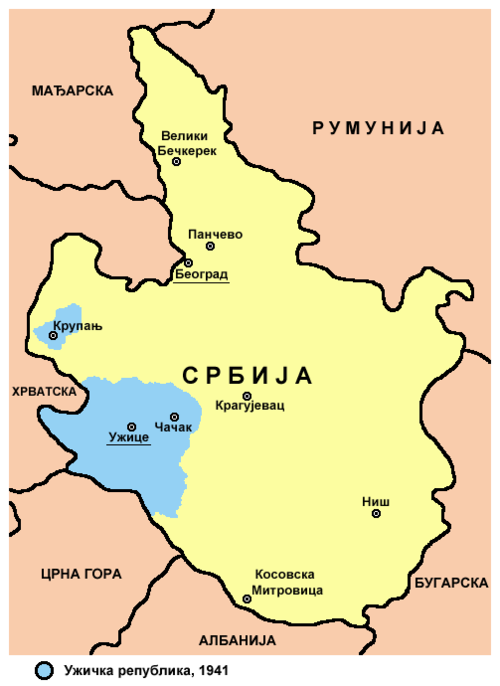 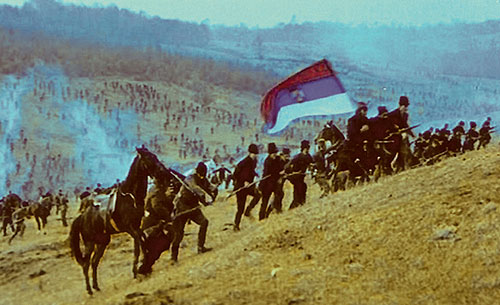 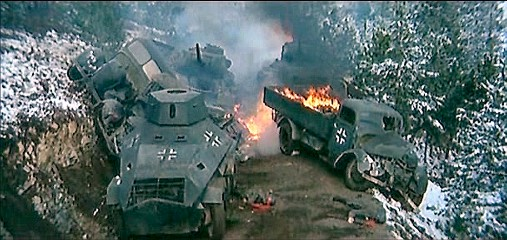 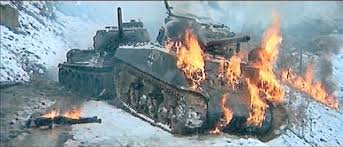 ИГМАНСКИ   МАРШ
1942.
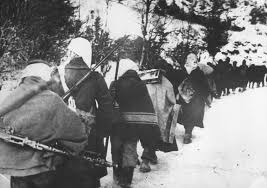 НА  - 40 СТЕПЕНИ ПРВА ПРОЛЕТЕРСКА УДАРНА БРИГАДА ЈЕ ИЗВЕЛА МАРШ ПРЕКО ПЛАНИНЕ ИГМАН
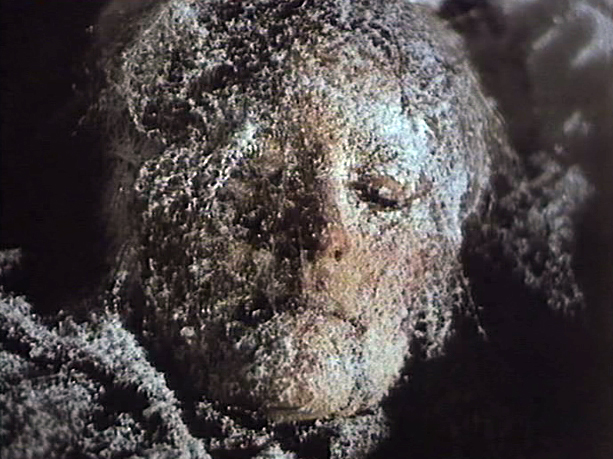 БИТКА  НА  КОЗАРИ
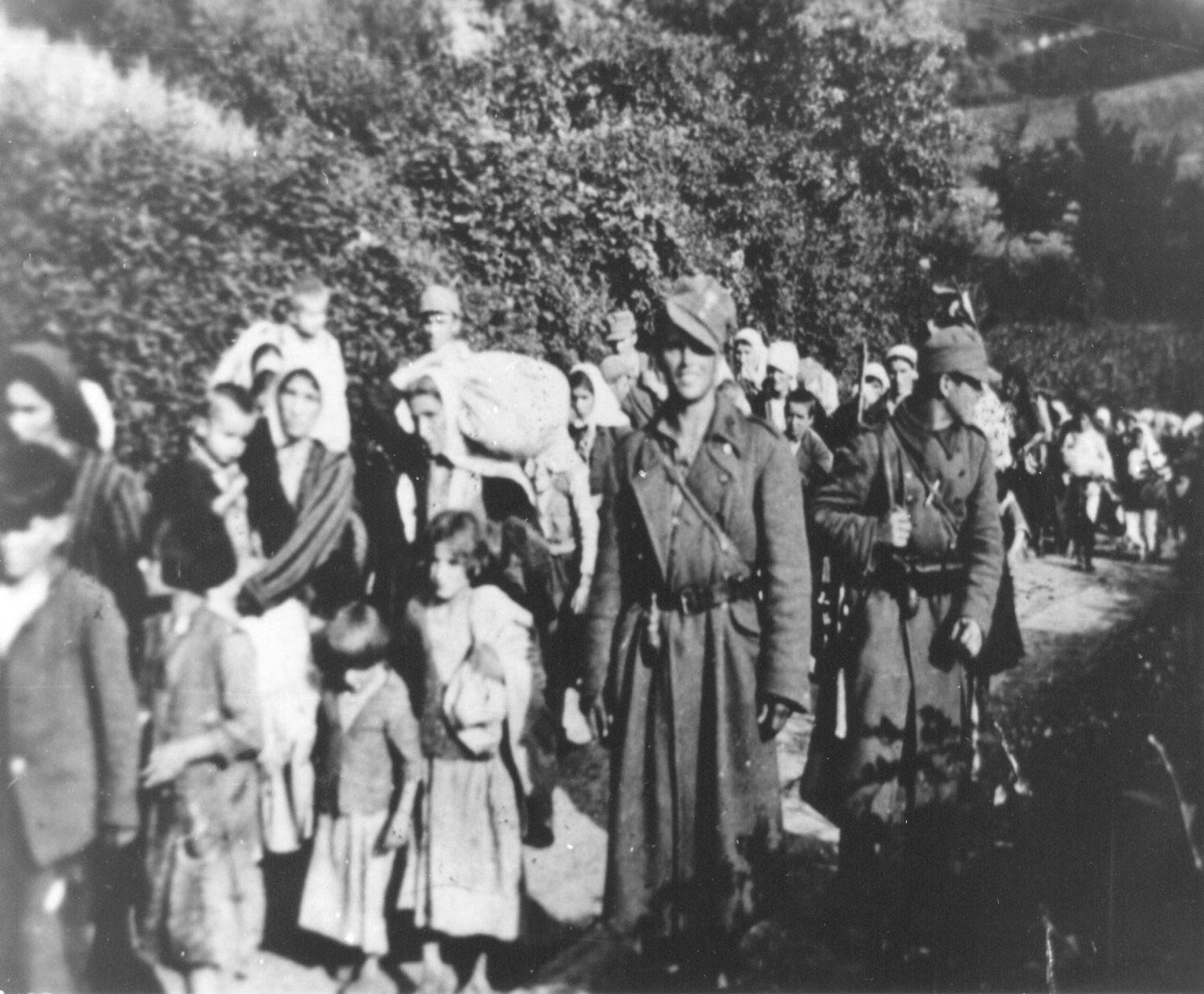 УСТАШЕ  СПРОВОДЕ ЖЕНЕ И ДЕЦУ СА КОЗАРЕ
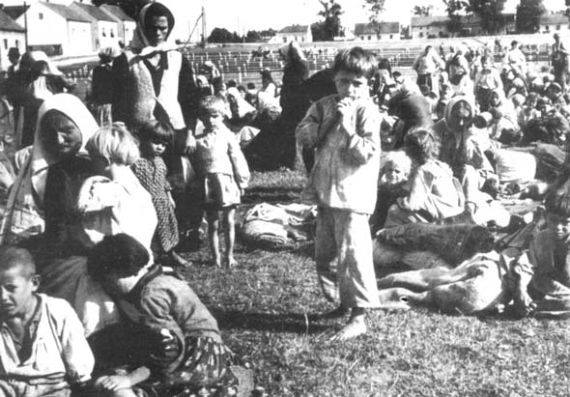 ЈУГОСЛОВЕНСКО  РАТИШТЕ  1943.
БИТКА НА НЕРЕТВИ 
ОПЕРАЦИЈА” ВАЈС “
И
БИТКА  НА СУТЈЕСЦИ 
ОПЕРАЦИЈА “ШВАРЦ “
ОПЕРАЦИЈА   ВАЈС
УНШТЕЊЕ ВОЈНИХ ПОКРЕТА ЈУГОСЛАВИЈЕ.
ГЛАВНИНА ПАРТИЗАНСКИХ СНАГА СА  3500 РАЊЕНИКА НАЛАЗИЛА СЕ У ДОЛИНИ НЕРЕТВЕ
НА ДРУГОЈ СТРАНИ РЕКЕ НЕРЕТВЕ ,КОД ЈАБЛАНИЦЕ НАЛАЗИЛЕ СУ СЕ ЧЕТНИЦИ ДРАЖЕ МИХАИЛОВИЋА
СРУШЕНО ЈЕ ПЕТ МОСТОВА НА НЕРЕТВИ И ИЗГРАЂЕН ПОНТОНСКИ МОСТ.
У НОЋИ 6. И 7. МАРТА  ЗАПОЧЕО УДАР НА НЕПРИЈАТЕЉСКЕ СНАГЕ.ОПЕРАЦИЈА ВАЈС  ЈЕ ПРЕТРПЕЛА НЕУСПЕХ.
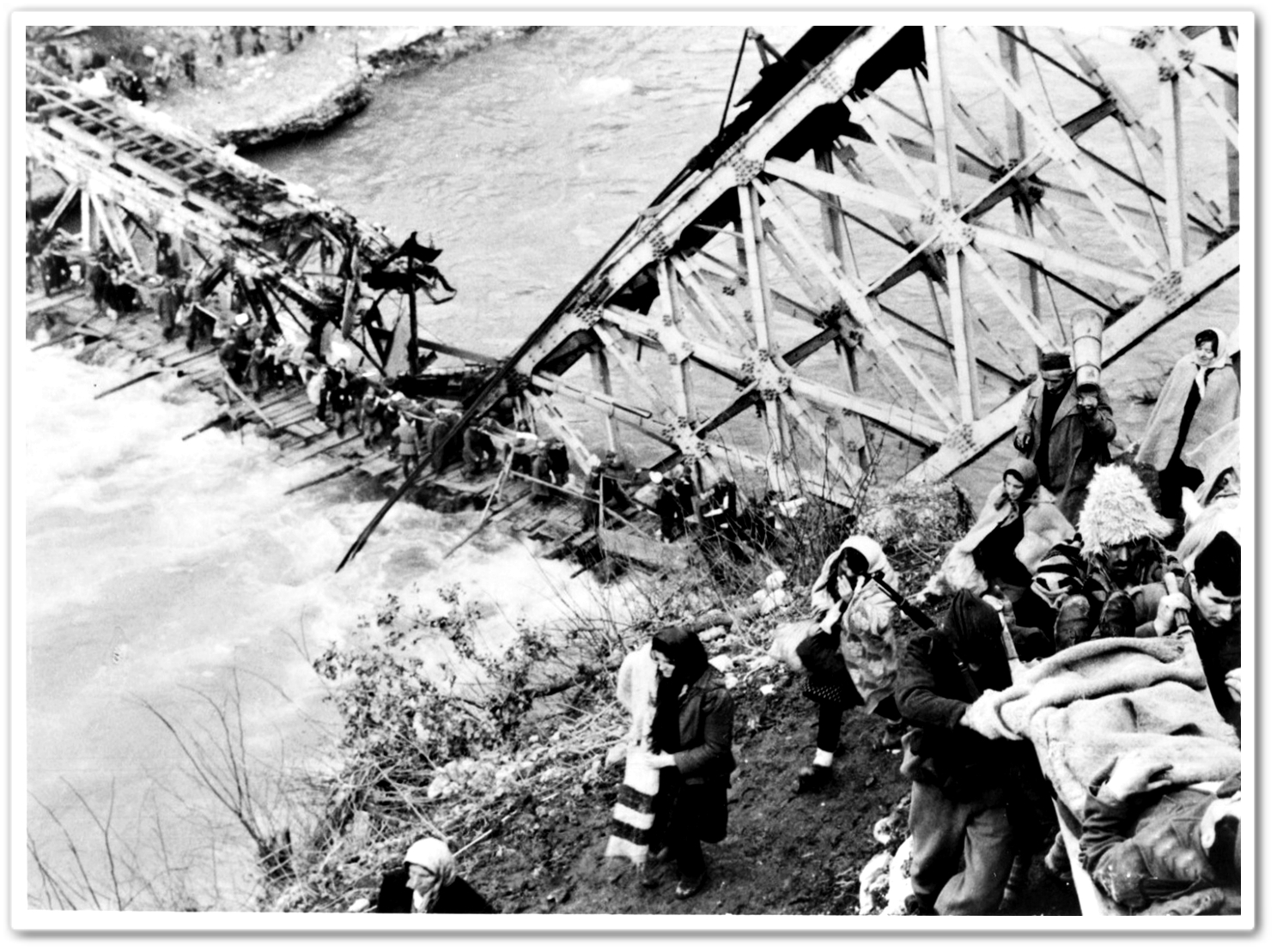 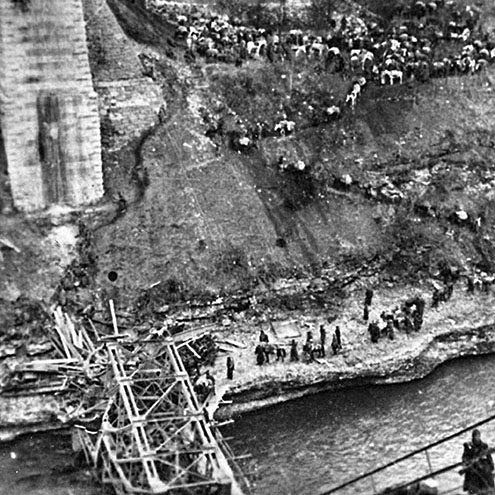 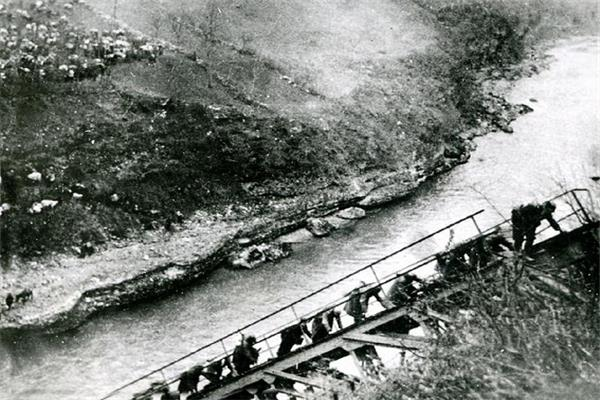 ОПЕРАЦИЈА  ШВАРЦ
ОПЕРАЦИЈА ЈЕ ЗАПОЧЕЛА МАЈА 1943. ОПКОЉАВАЊЕМ ПАРТИЗАНСКИХ ЈЕДИНИЦА НА ПОДРУЧЈУ ЦРНЕ ГОРЕ,САНЏАКА,ХЕРЦЕГОВИНЕ И    ИСТОЧНЕ БОСНЕ
ТЕШКЕ БОРБЕ ВОЂЕНЕ СУ НА СУТЈЕСЦИ ГДЕ ЈЕ ПОГИНУО САВА КОВАЧЕВИЋ.
САВА КОВАЧЕВИЋ
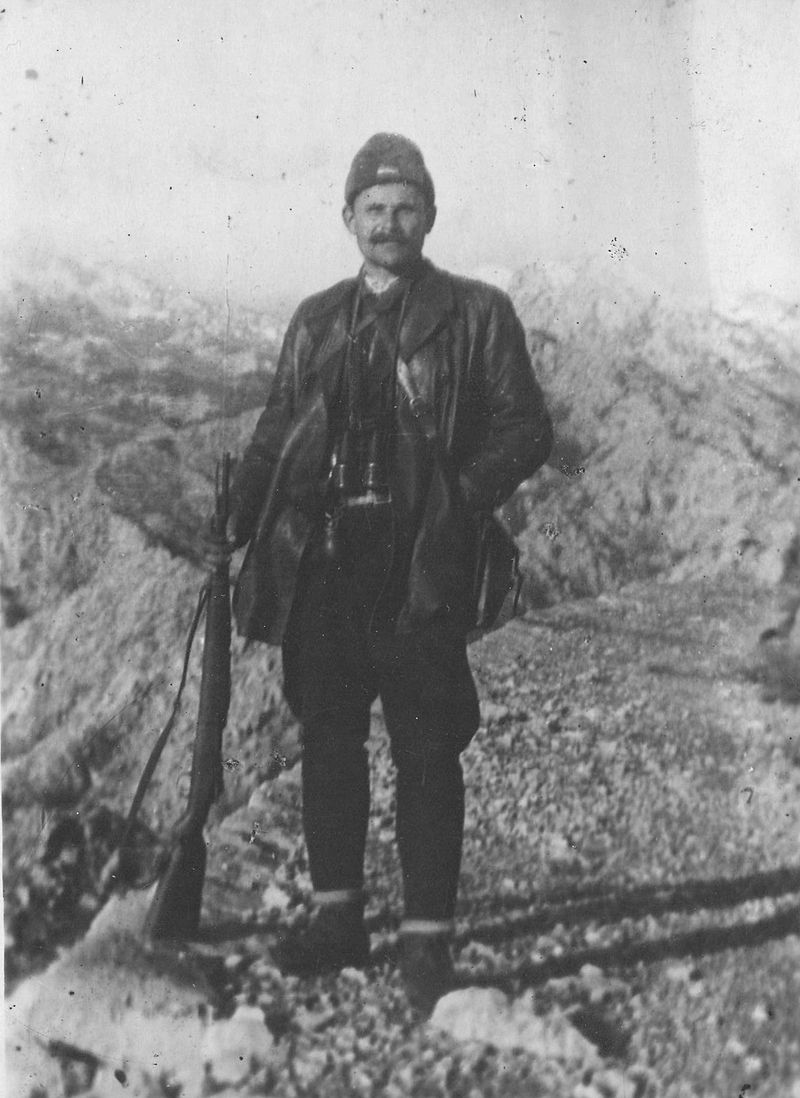 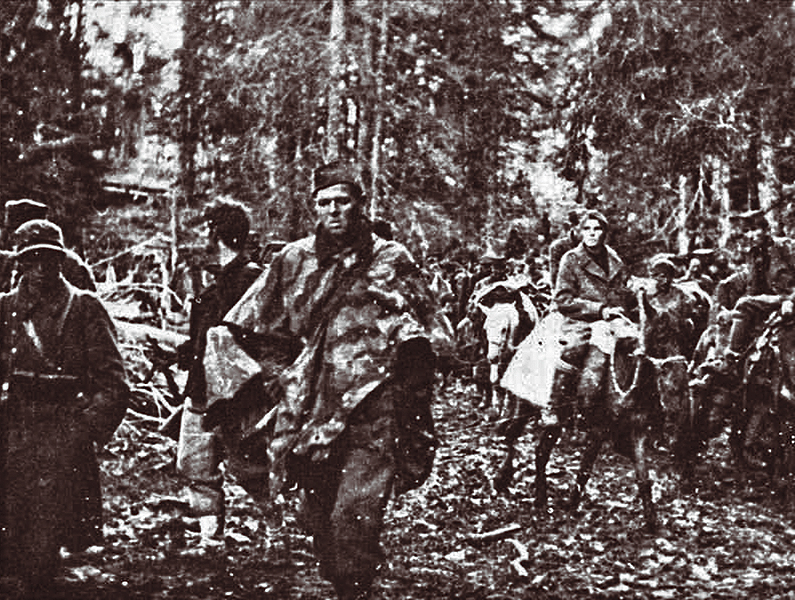 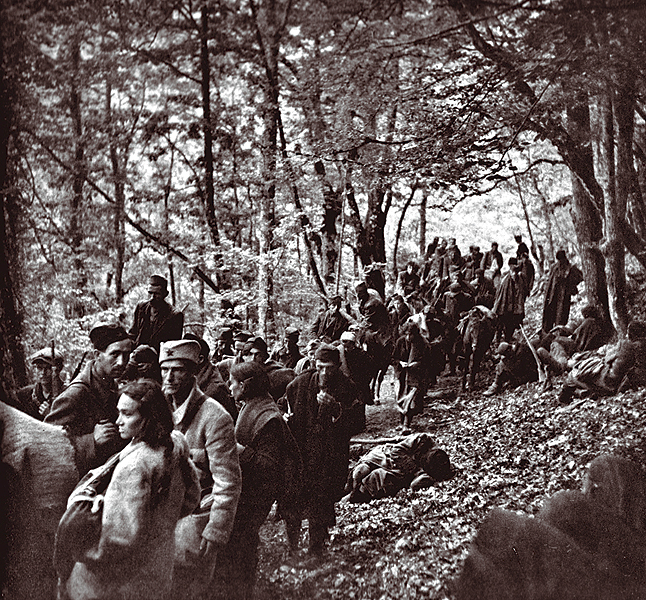 РАЊЕНИ ТИТО НА СУТЈЕСЦИ И 
ДР. ИВАН РИБАР
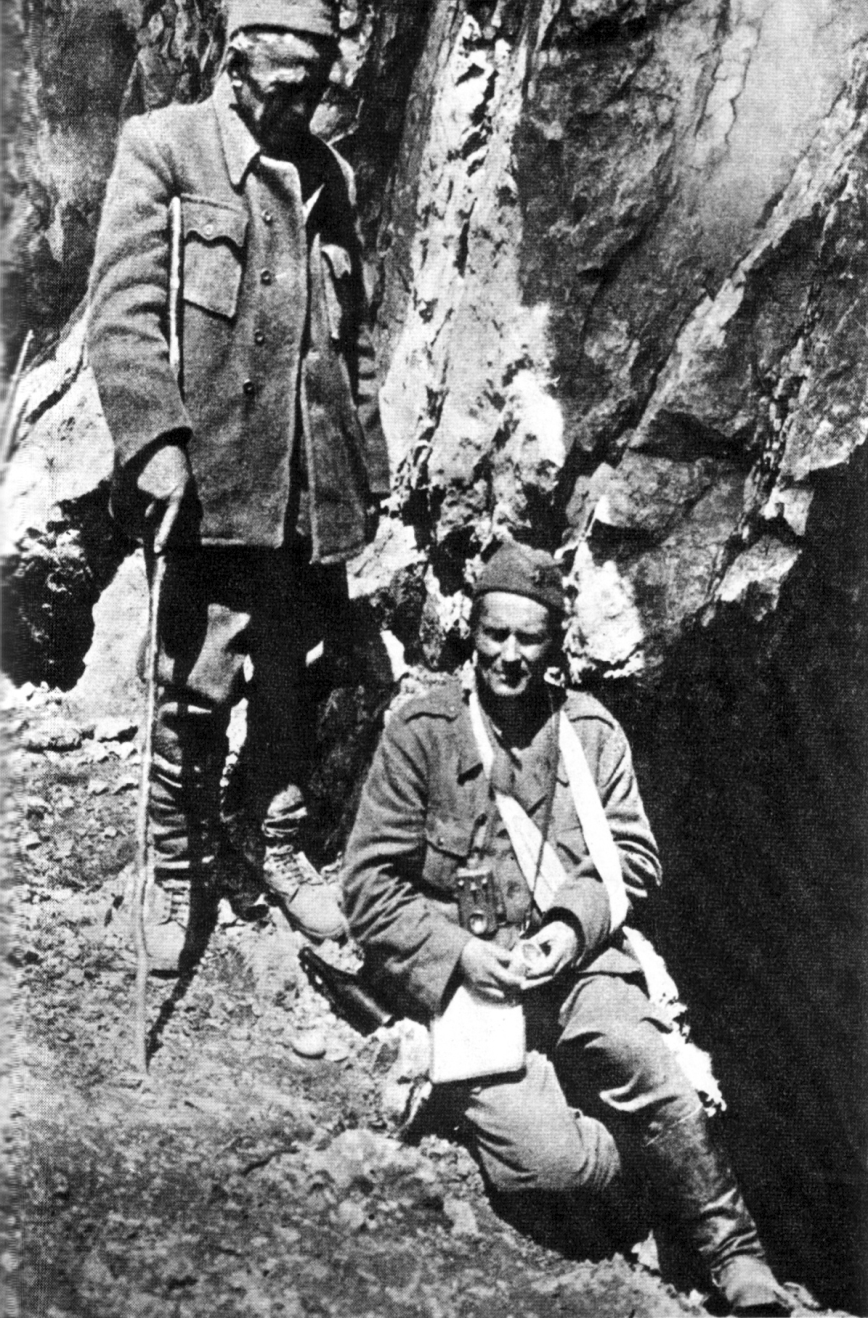 ЈЕДИНИЦЕ НОВЈ СУ НА СУТЈЕСЦИ ИЗГУБИЛЕ 7.300 БОРАЦА ОД ЧЕГА СУ ПОЛОВИНА БИЛИ РАЊЕНИЦИ.
ДРУГО  ЗАСЕДАЊЕ АВНОЈ-А
29. И 30. НОВЕМБРА 1943. У ЈАЈЦУ
ФОРМИРАНА ЈЕ НОВА ВЛАДА-НАЦИОНАЛНИ КОМИТЕТ ОСЛОБОЂЕЊА ЈУГОСЛАВИЈЕ ( НКОЈ)
КРАЉУ ПЕТРУ II  ЗАБРАЊЕН ЈЕ ПОВРАТАК У ЗЕМЉУ.
ЈОСИП БРОЗ  ТИТО ДОБИЈА ЗВАЊЕ МАРШАЛА
БУДУЋА ДРЖАВА ЋЕ БИТИ ИЗГРАЂЕНА НА ФЕДЕРАТИВНОМ ПРИНЦИПУ-РАВНОПРАВНОСТ СВИХ НАРОДА
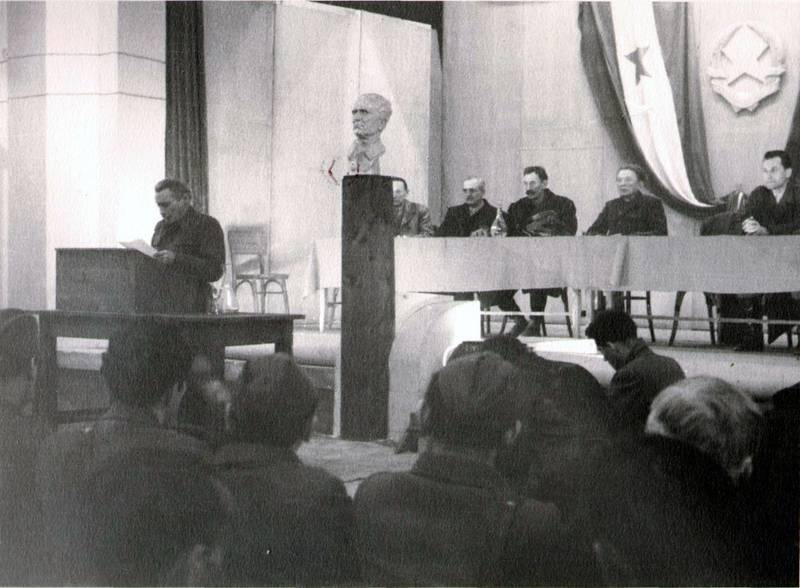 СВЕТОСАВСКИ КОНГРЕС У СЕЛУ БА КОД ЉИГА
27.ЈАНУАР 1944.
ЧЕТНИЦИ СУ ИСКАЗАЛИ ВЕРНОСТ КРАЉУ ПЕТРУ II
ОСУЂЕНА ЈЕ ДЕЛАТНОСТ КПЈ А НОП ЈЕ ОЗНАЧЕН КРИВЦЕМ ЗА ГРАЂАНСКИ РАТ
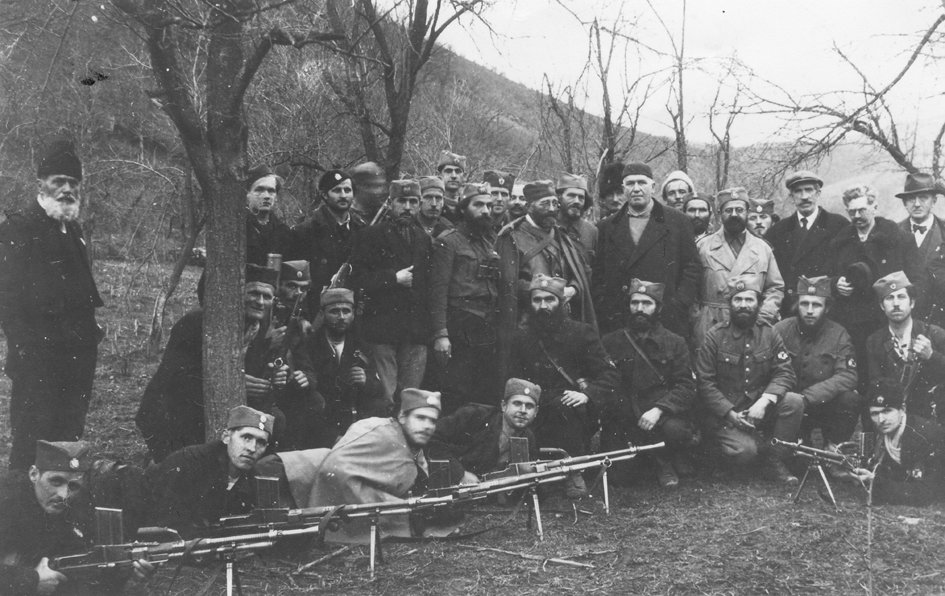 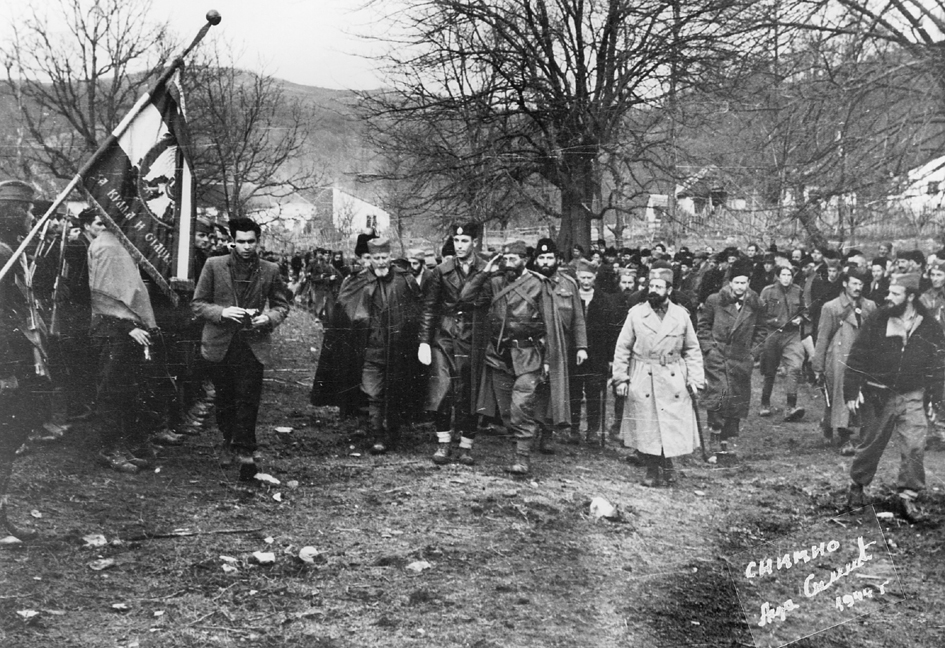 СПОРАЗУМ НА ОСТРВУ  ВИСУ
16.ЈУН 1944.
САСТАНАК ТИТА И ДР.ИВАНА ШУБАШИЋА
УКИНУТА ЈЕ ЧЕТНИЧКА ВРХОВНА КОМАНДА А ДРАЖА МИХАИЛОВИЋ РАЗРЕШЕН  ДУЖНОСТИ МИНИСТРА ВОЈНОГ.
НА  ВИСУ
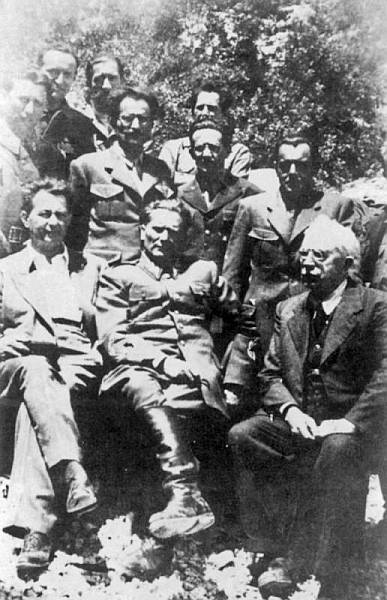 ТИТО  И  СТАЉИН
МОСКОВСКИ СПОРАЗУМ-ДОГОВОР О ЗАЈЕДНИЧКИМ ОПЕРАЦИЈАМА НОВЈ И ЦРВЕНЕ АРМИЈЕ
БЕОГРАДСКИ СПОРАЗУМ-ФОРМИРАЊЕ ЗАЈЕДНИЧКЕ ВЛАДЕ ДЕМОКРАТСКЕ ФЕДЕРАТИВНЕ ЈУГОСЛАВИЈЕ.
ВЛАДА ДФЈ ЈЕ ОБРАЗОВАНА 7.МАРТА 1945.
ПРЕСТАЛО ЈЕ ПОСТОЈАЊЕ ДВЕЈУ ВЛАДА (ИЗБЕГЛИЧКЕ И НКОЈ )
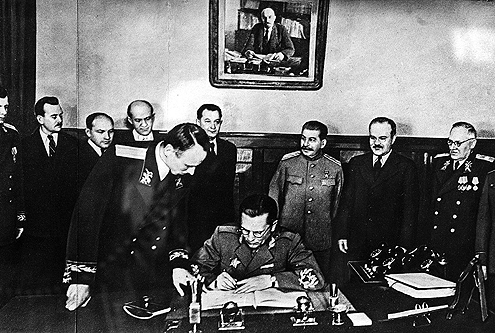 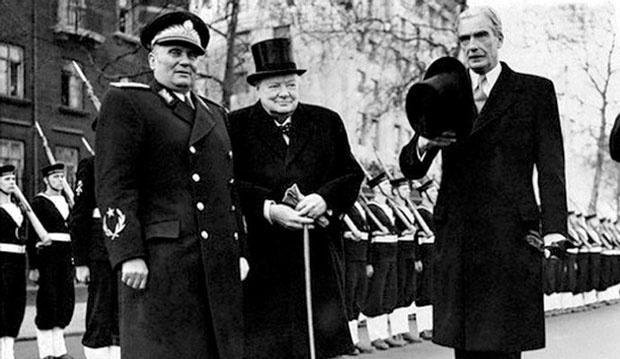 ДЕСАНТ  НА ДРВАР-25.МАЈ 1944.
ЦИЉ-ЗАРОБИТИ ЈОСИПА БРОЗА ТИТА
ТИТО ЈЕ УСПЕО ДА СЕ ИЗВУЧЕ ИЗ ОБРУЧА И ПРЕБАЦИ СЕ НА ОСТРВО ВИС.
САВЕЗНИЧКО БОМБАРДОВАЊЕ БЕОГРАДА
НА УСКРС 16. И 17. АПРИЛА 1944.
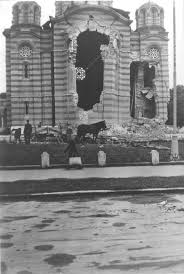 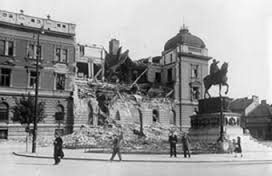 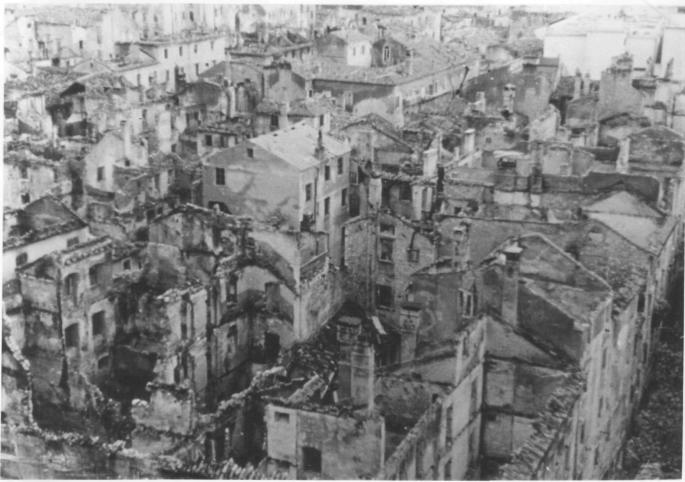 ОСЛОБОЂЕЊЕ БЕОГРАДА20.ОКТОБАР 1944.
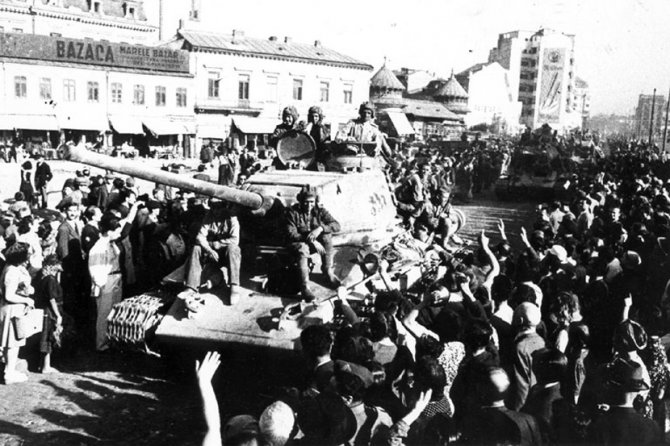 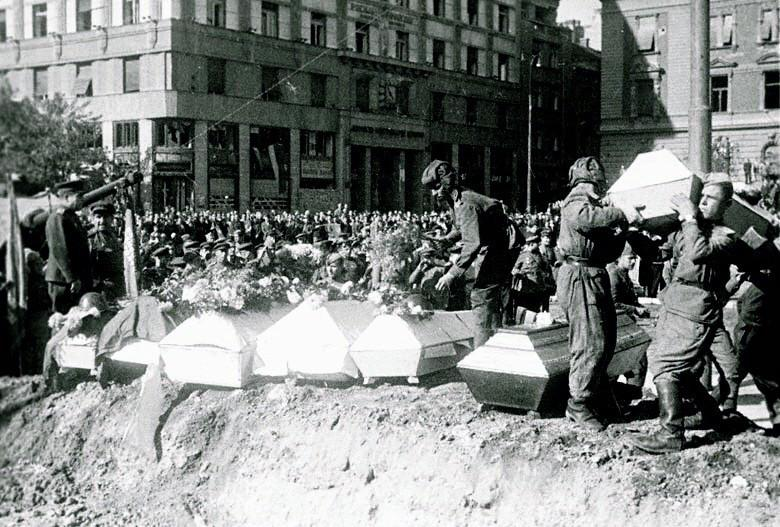 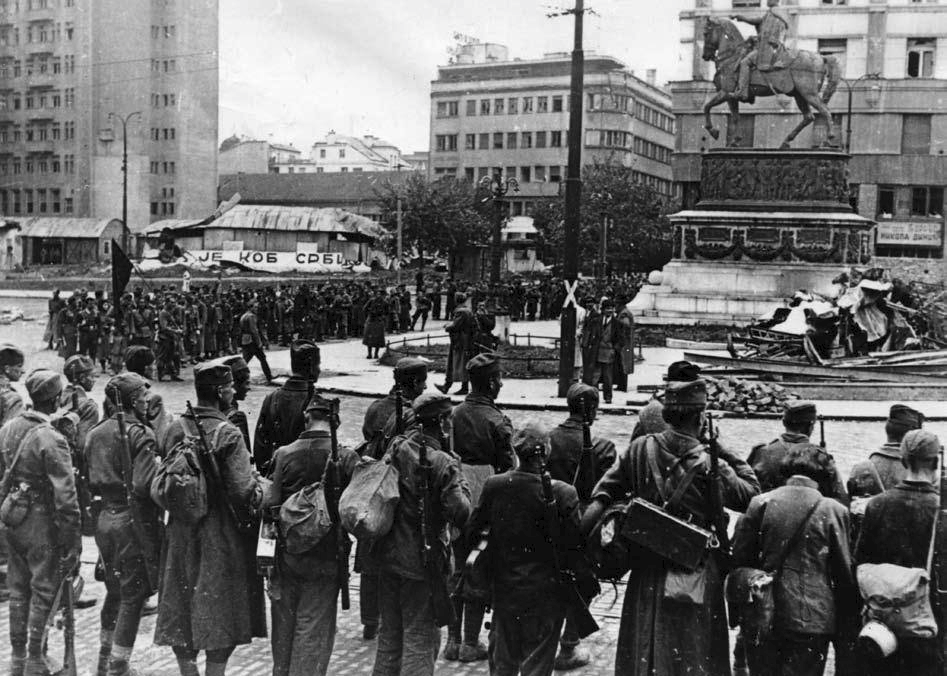 ДОМАЋИ  ЗАДАТАК
1.НАПРАВИТИ POWER POINT ПРЕЗЕНТАЦИЈУ НА ТЕМУ “ ЈАСЕНОВАЦ-ЛОГОР СМРТИ“
2.ИСТРАЖИТИ НА ИНТЕРНЕТУ О САВЕЗНИЧКОМ БОМБАРДОВАЊУ БЕОГРАДА 1944. ГОДИНЕ